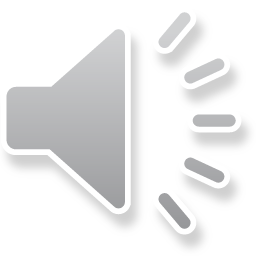 Scuola dell’Iinfanzia
Sottoferrovia
A.S. 2020/21
I.C. CROSIA-MIRTO
Attività di Storytelling
Tanti piccoli amici
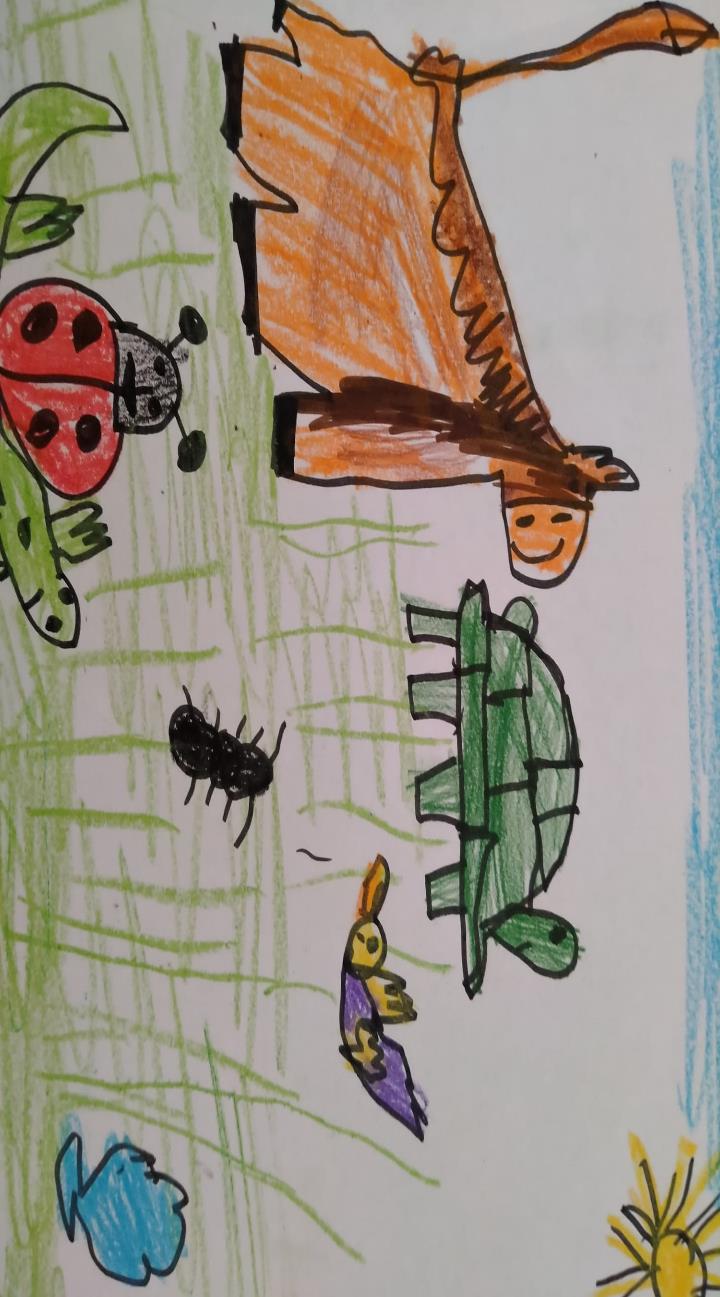 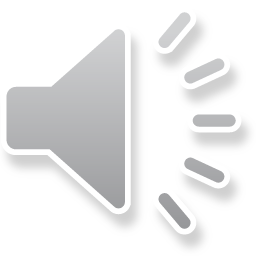 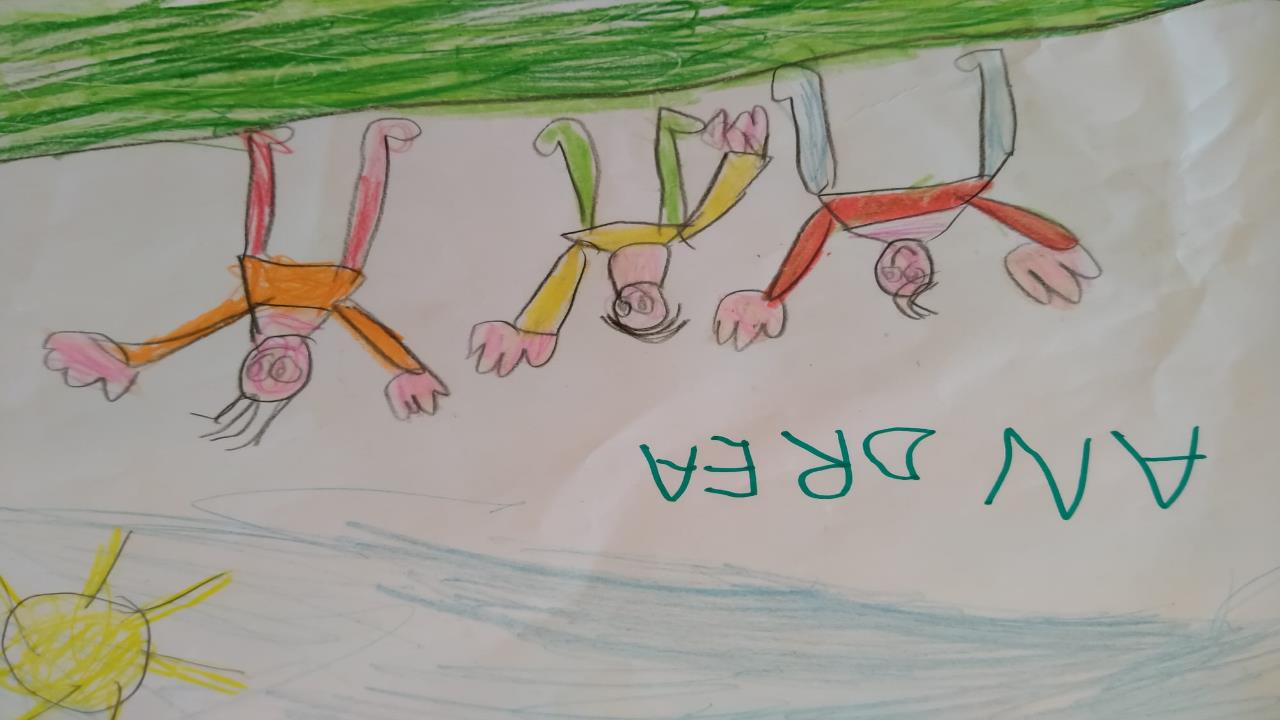 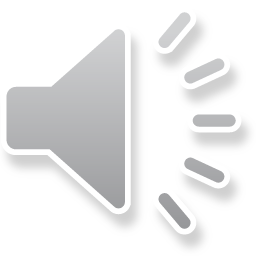 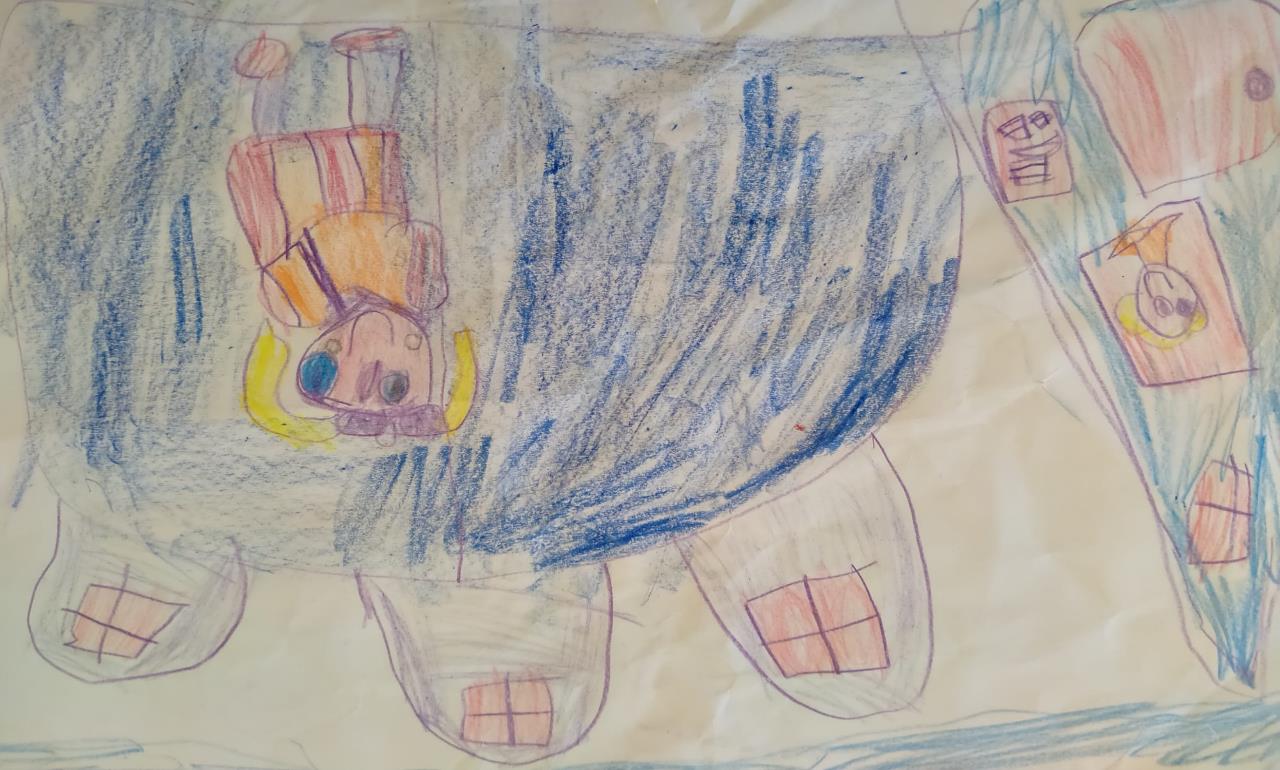 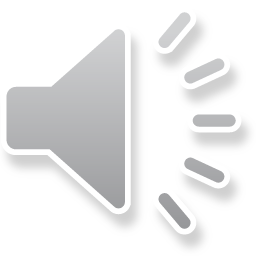 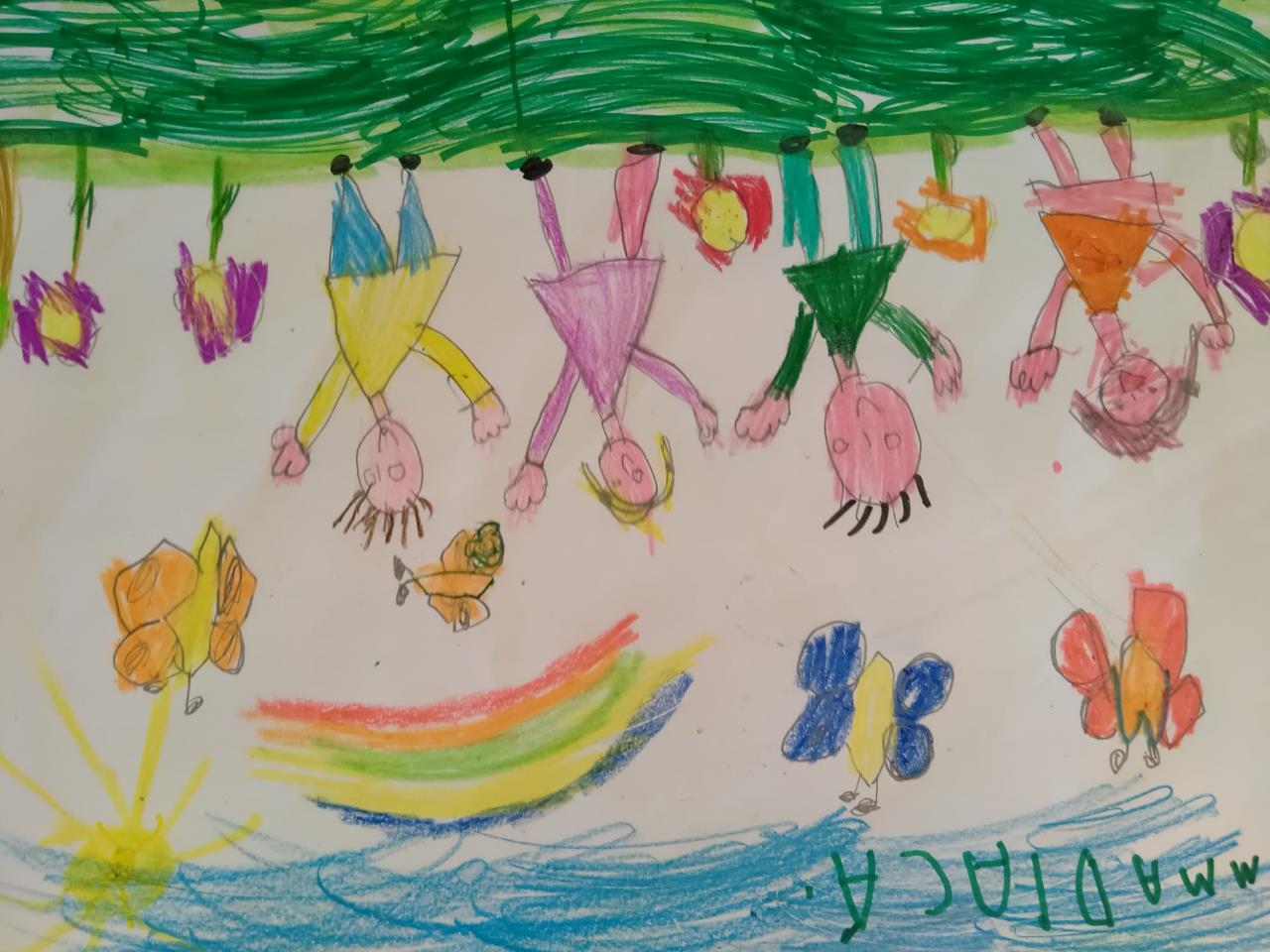 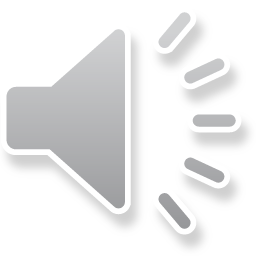 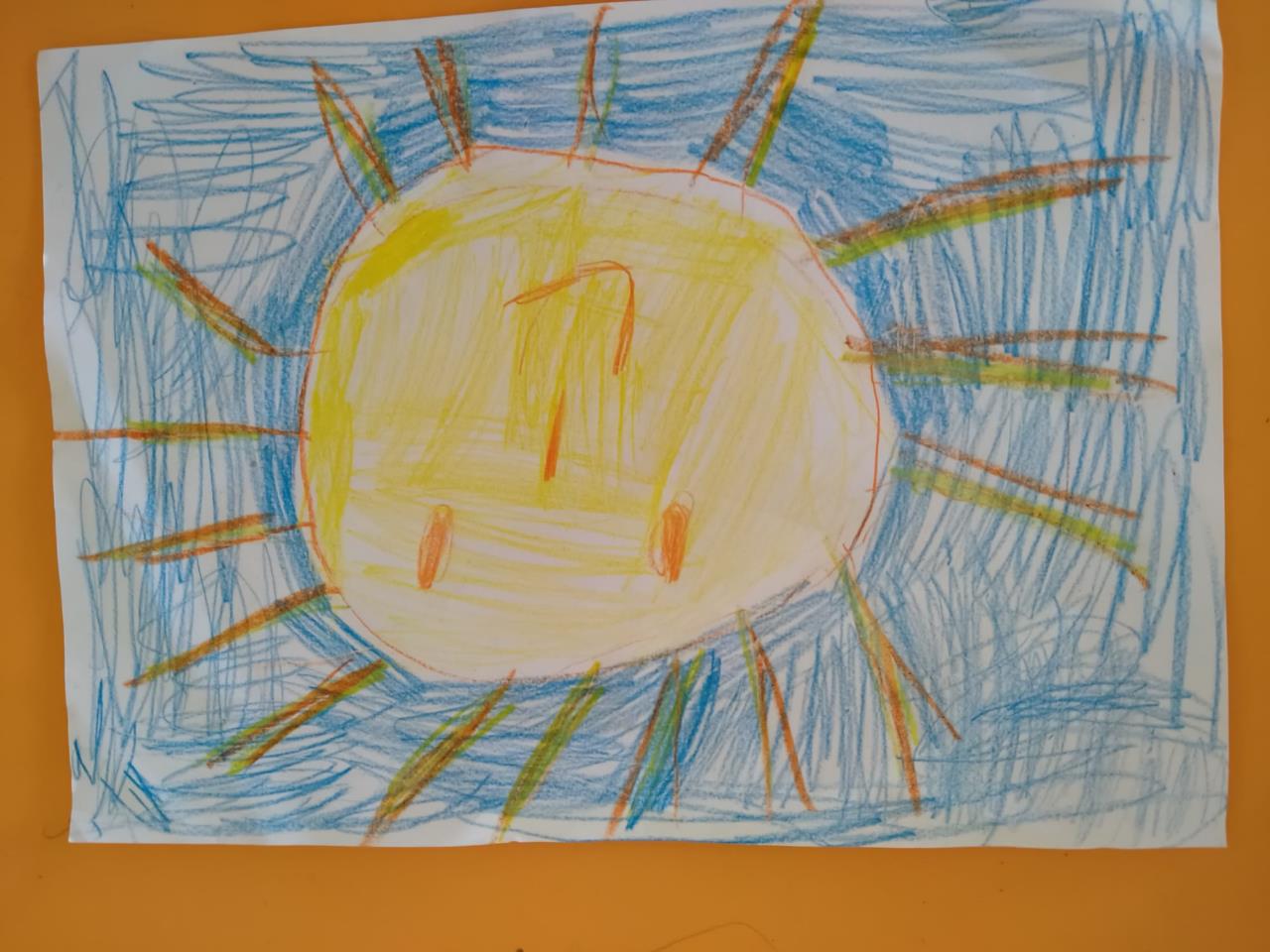 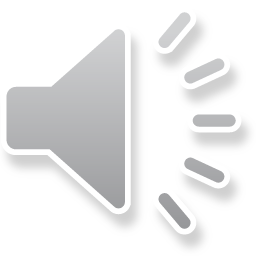 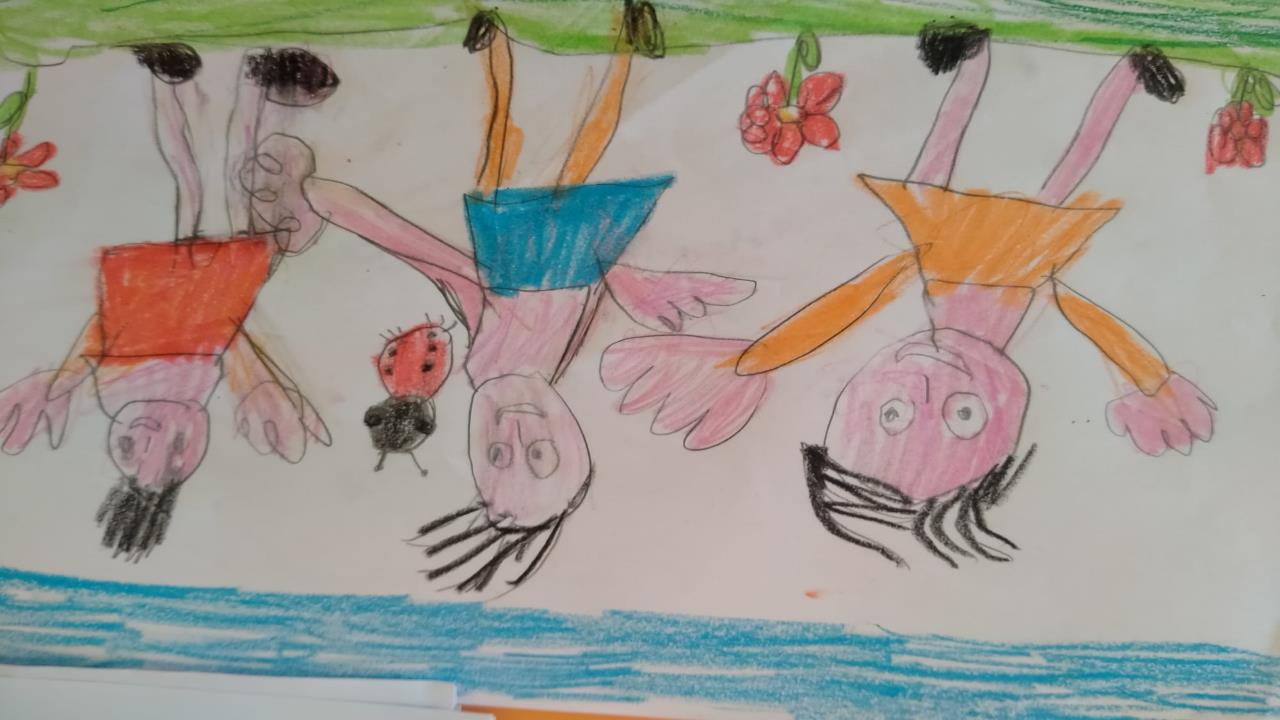 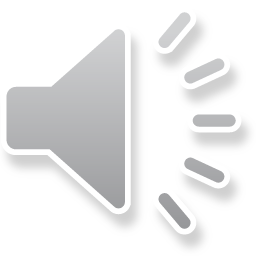 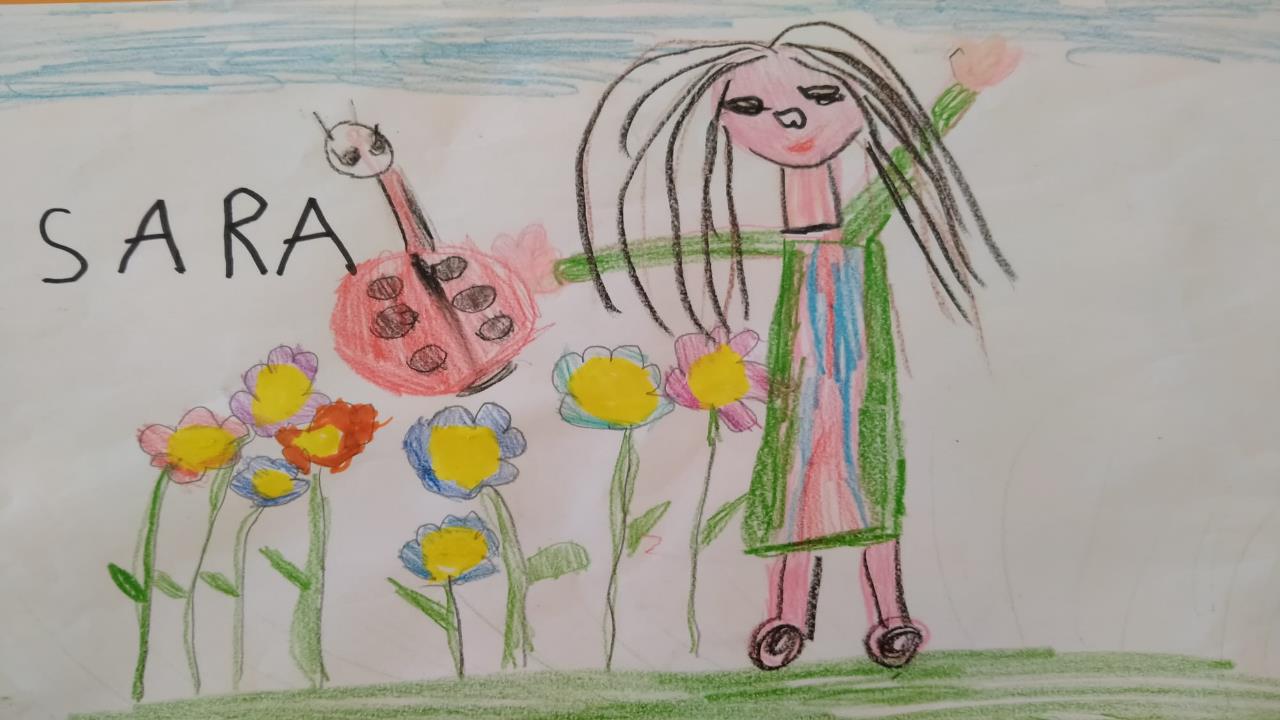 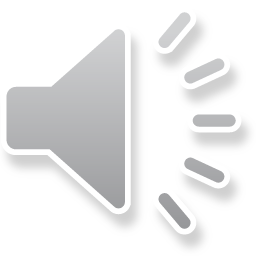 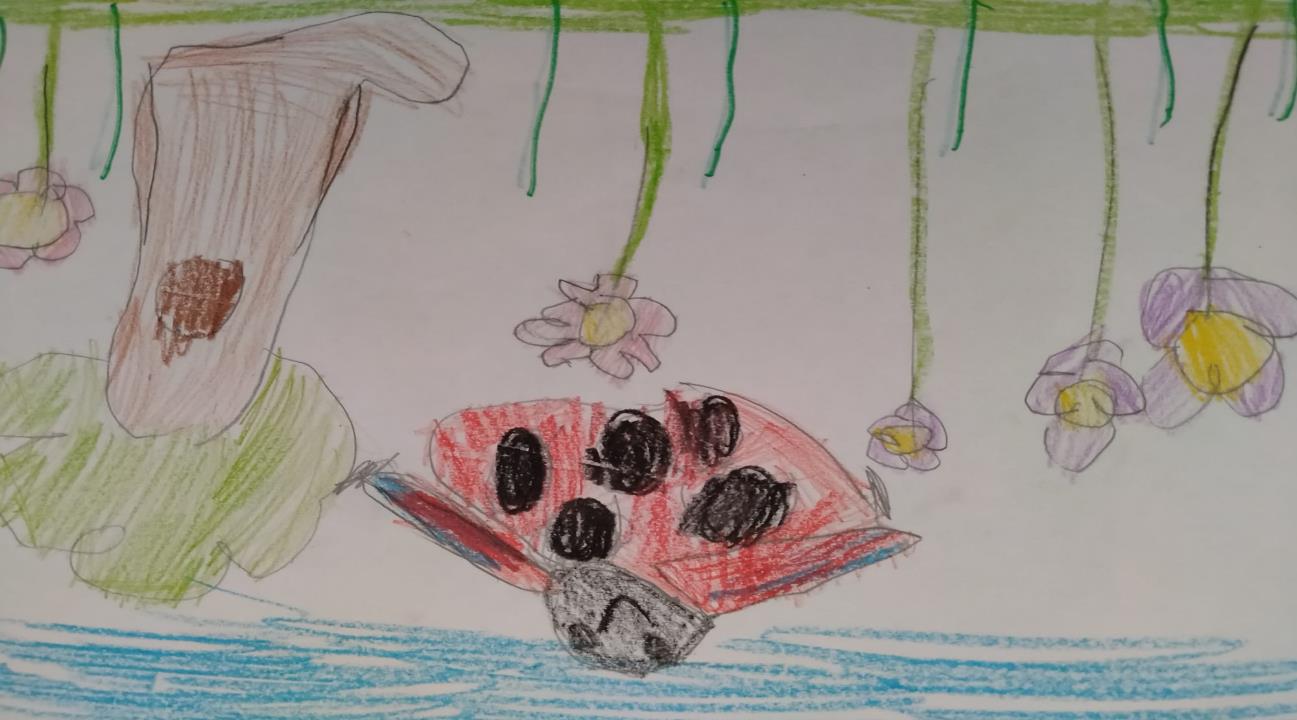 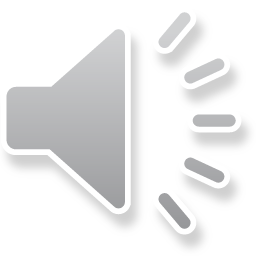 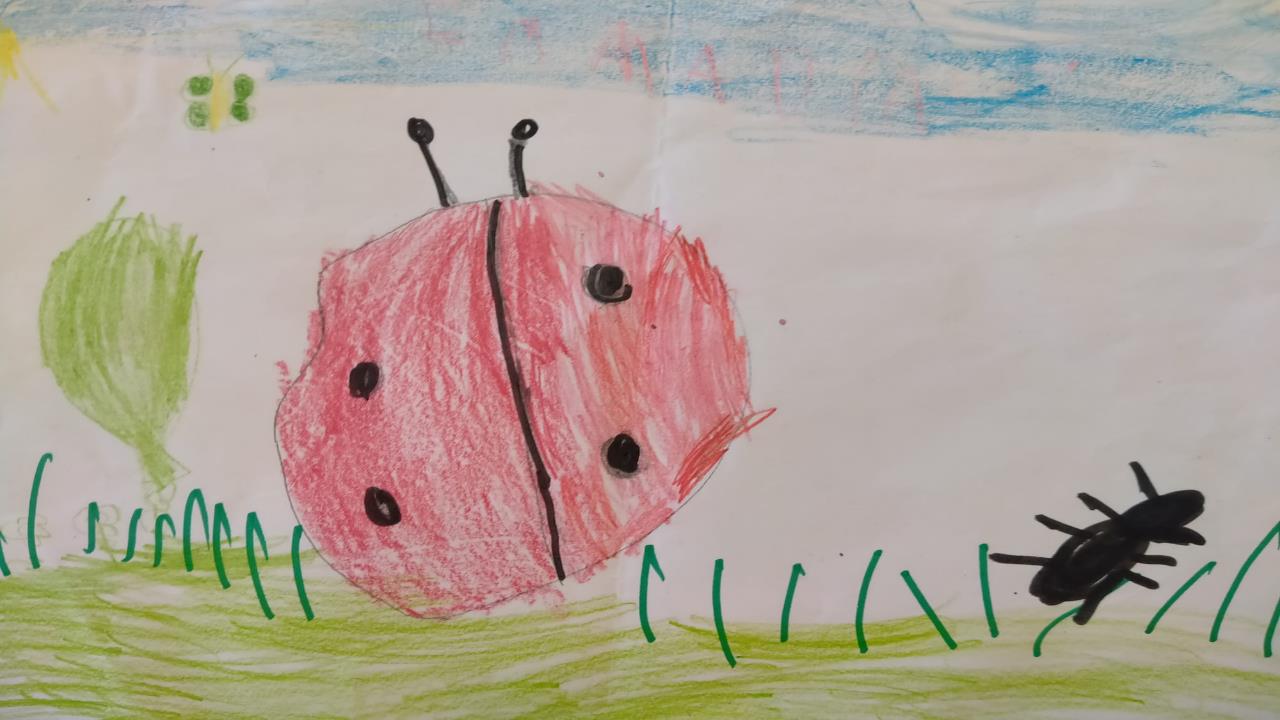 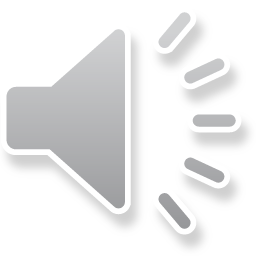 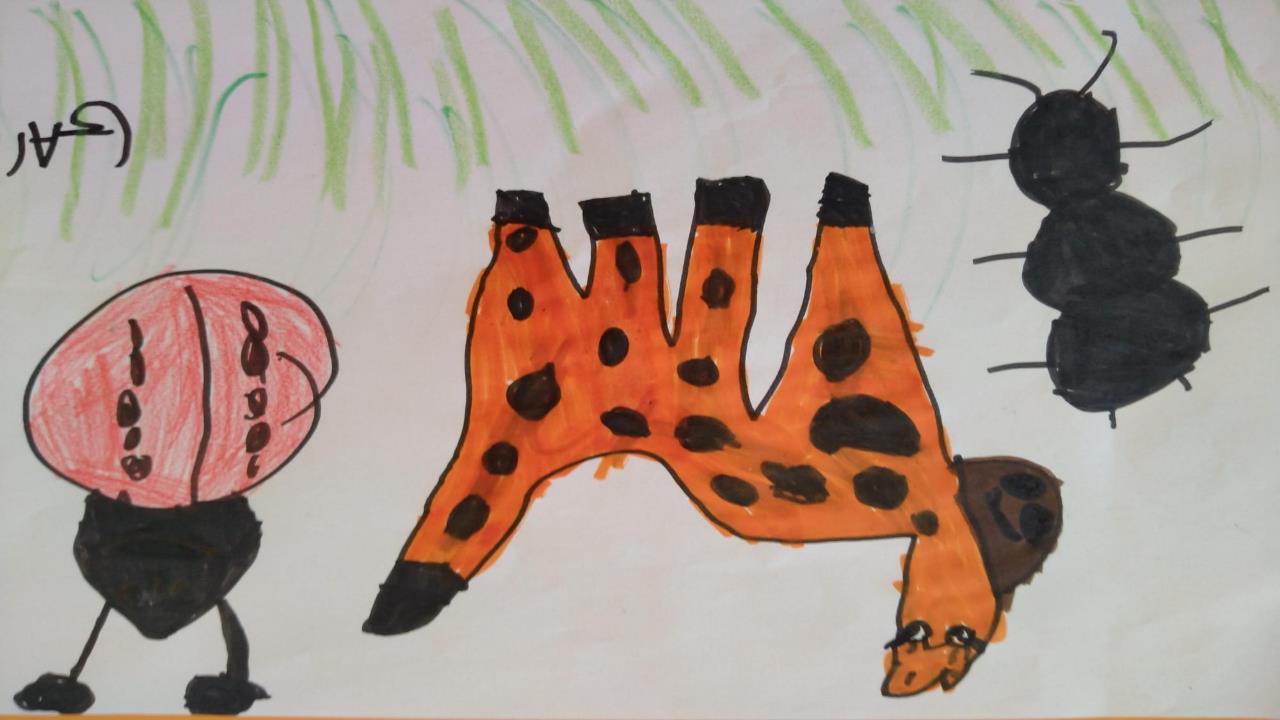 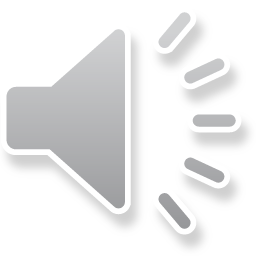 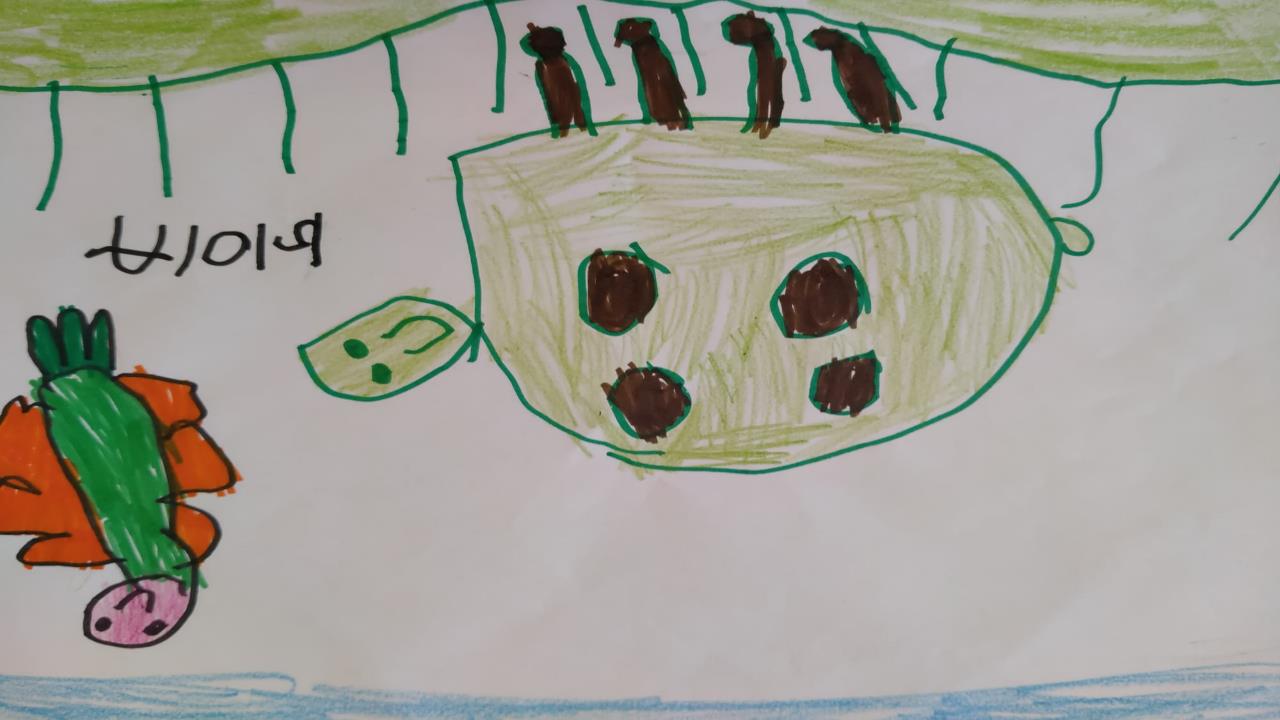 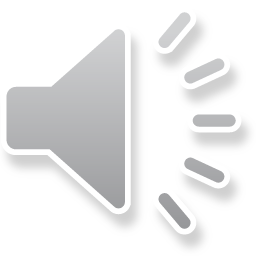 Quando i bambini sviluppano la capacità di condividere oralmente le loro  storiecon amici e insegnanti, stanno sviluppando abilità come la creatività, lo sviluppo linguistico, le abilità di comunicazione,le abilità sociali e la fiducia. Questi sono alcuni dei fattori chiave per il successo futuro del bambino.